Response to Opioids in the District
Objectives
Develop a better understanding of opioids and potential risks

Learn about what the Department of Behavioral Health is doing in response to the opioid issue

Discover available supports:
Prevention 
Treatment
Recovery
- Crisis Intervention
Department of Behavioral Health Mission
The Mission of the Department of Behavioral Health (DBH) is to support prevention, resiliency and recovery for District residents in need of public mental health services.
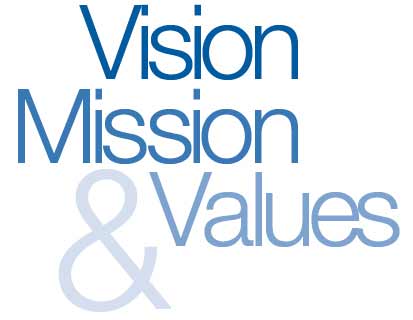 3
Department of Behavioral Health Vision
The District of Columbia is a thriving community where prevention is possible and recovery from mental health and substance use disorders is the expectation.
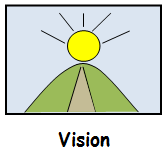 4
Prescription Opioids
A number of opioids are prescribed by doctors to relieve pain. These include hydrocodone, oxycodone, morphine, and codeine. While many people benefit from using these medications to manage pain, prescription drugs are frequently diverted for improper use. In the 2013 and 2014. 

National Survey on Drug Use and Health (NSDUH), 50.5% of people who misused prescription painkillers got them from a friend or relative for free, and 22.1% got them from a doctor. 

As people use opioids repeatedly, their tolerance increases and they may not be able to maintain the source for the drugs. This can cause them to turn to the black market for these drugs and even switch from prescription drugs to cheaper and more risky substitutes like heroin.
Prescription Opioids Continued
According to the National Survey on Drug Use and Health (NSDUH) – 2014 (PDF | 3.4 MB):

4.3 million Americans engaged in non-medical use of prescription painkillers in the last month.

Approximately 1.9 million Americans met criteria for prescription painkillers use disorder based on their use of prescription painkillers in the past year.

1.4 million people used prescription painkillers non-medically for the first time in the past year.

The average age for prescription painkiller first-time use was 21.2 in the past year.
List of Prescription Opioids
Morphine (Astramorph, Avinza, Kadian, MS Contin, Ora-Morph SR)

Oxycodone (OxyContin, Oxecta, Roxicodone)

Oxycodone and acetaminophen (Percocet, Endocet, Roxicet)

Oxycodone and naloxone (Targiniq ER) Opioid (Narcotic) 

Pain Medications

Pentazocine

Propoxyphene

Tapentadol

Tramadol
Codeine (only available in generic form)

Buprenorphine

Fentanyl (Actiq, Duragesic, Fentora)

Hydrocodone (Hysingla ER, Zohydro ER) 

Hydrocodone/acetaminophen (Lorcet, Lortab, Norco, Vicodin)

Hydromorphone (Dilaudid, Exalgo)

Levorphanol

Meperidine (Demerol)

Methadone (Dolophine, 

Methadose)
Taking it to Scale
[Speaker Notes: What is fentanyl?
•	Fentanyl is an opioid medication. An opioid is sometimes called a narcotic.
•	Fentanyl is used as part of anesthesia to help prevent pain after surgery or other medical procedure.
•	Narcotic (opioid) medication can interact with many other drugs and cause dangerous side effects or death. Be sure your doctor knows if you also use:
•	
•	other narcotic medications - opioid pain medicine or prescription cough medicine;
•	drugs that make you sleepy or slow your breathing - a sleeping pill, muscle relaxer, sedative, tranquilizer, or antipsychotic medicine; or
•	drugs that affect serotonin levels in your body - medicine for depression, Parkinson's disease, migraine headaches, serious infections, or prevention of nausea and vomiting.
•	Like other narcotic medicines, fentanyl can slow your breathing. Death may occur if breathing becomes too weak.]
Illicit Opioids
Fentanyl (can also be Rx)

Fentanyl analogs

Heroin 

Illicit synthetic opioids
Opioids Continued
How to recognize opioid use/abuse :
 A thorough pain assessment is vital to the initial evaluation of a patient and must be performed to guide treatment decisions. 

Dosing may be done incrementally and titrated to analgesic effect. Particularly in those without prior analgesic use, effects are variable and overdosing in these patients can result in adverse events.

Individualize doses based on risk for adverse outcomes, prior effective doses, comorbidities, concomitant medications, and response to therapy.
[Speaker Notes: The term Analgesics encompasses a class of drugs that are designed to relieve pain without causing the loss of consciousness.  Analgesics are those drugs that mainly provide pain relief.  
Concomitant a condition a person has or a medication a person is taking that is not being studied in the clinical trial he or she is taking part in.]
Opioids Continued
Immediate-release opioids are recommended for breakthrough pain.

When possible, use the same class of opioid analgesic for long-acting (ie, 24-hour scheduled doses) and short-acting (ie, PRN doses for breakthrough pain) pain relief.
HEROIN
Heroin is a powerful opiate drug. Heroin looks like a white or brownish powder, or as the black sticky substance known on the streets as “black tar heroin.” It is diluted with other drugs or with sugar, starch, powdered milk, or quinine before injecting, smoking, or snorting. Some of the physical symptoms of heroin are euphoria, drowsiness, respiratory depression, constricted pupils, nausea, and dry mouth.
A heroin overdose causes slow and shallow breathing, blue lips and fingernails, clammy skin, convulsions, coma, and can be fatal.
Many young people who inject heroin report misuse of prescription opioids before starting to use heroin. In addition to increasing the risk of overdose, the intravenous use of heroin places individuals at higher risk of diseases like HIV and hepatitis C.

According to SAMHSA’s 2014 NSDUH (PDF | 3.4 MB):
4.8 million people have used heroin at some point in their lives.
Among people between the ages of 12 and 49, the average age of first use was 28.
212,000 people aged 12 or older used heroin for the first time within the past 12 months.
Approximately 435,000 people were regular (past-month) users of heroin.

For more information about the treatment of opioid use disorders, visit the topics Behavioral Health Treatments and Services, Mental and Substance Use Disorders, and Prescription Drug Misuse and Abuse
In The Event of an OVERDOSE…
Naloxone - is a medication approved by the Food and Drug Administration (FDA) to prevent overdose by opioids such as heroin, morphine, and oxycodone. It blocks opioid receptor sites, reversing the toxic effects of the overdose. Naloxone is administered when a patient is showing signs of opioid overdose. The medication can be given by intranasal spray, intramuscular (into the muscle), subcutaneous (under the skin), or intravenous injection.

Good Samaritan Law (a) Any person who in good faith renders emergency medical care or assistance to an injured person at the scene of an accident or other emergency in the District of Columbia outside of a hospital, without the expectation of receiving or intending to seek compensation from such injured person for such service, shall not be liable in civil damages for any act or omission, not constituting gross negligence, in the course of rendering such care or assistance.

(1) “Good faith” under subsection (a) of this section does not include the seeking of health care as a result of using drugs or alcohol in connection with the execution of an arrest warrant or search warrant or a lawful arrest or search.

(3) “Overdose” means an acute condition of physical illness, coma, mania, hysteria, seizure, cardiac arrest, cessation of breathing, or death, which is or reasonably appears to be the result of consumption or use of drugs or alcohol and relates to an adverse reaction to or the quantity ingested of the drugs or alcohol, or to a substance with which the drugs or alcohol was combined.
Campaigns
Adult – Ages 30-60; Harm/Risk Reduction
From January 1, 2014 to November 30, 2016, the D.C. Office of the Chief Medical Examiner investigated a total of 3,952 deaths due to use of opioids –including 83 deaths in 2014, 114 in 2015 and 198 deaths in 2016, respectively.
83% of overdoses were African American and 51 was the average age for an overdose.
Youth – Ages 12-17, Young adults ages 18-25
891,000 youth between the ages 12 and 17 misused opioids and 239,000 misused pain relievers according to the 2016 National Survey on Drug Use and Health. 
Tackle the common misperceptions that 1) prescription drugs are safer than other drugs, 2) use of opioids and prescriptions are not as glamorous as some media has made them seem
Educates teens and parents about the risks of physical and mental harm,
Times Have Changed
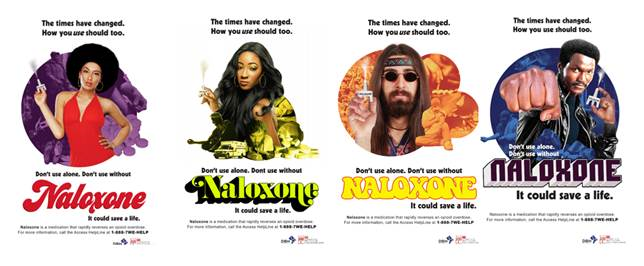 More Harmful Than You Think
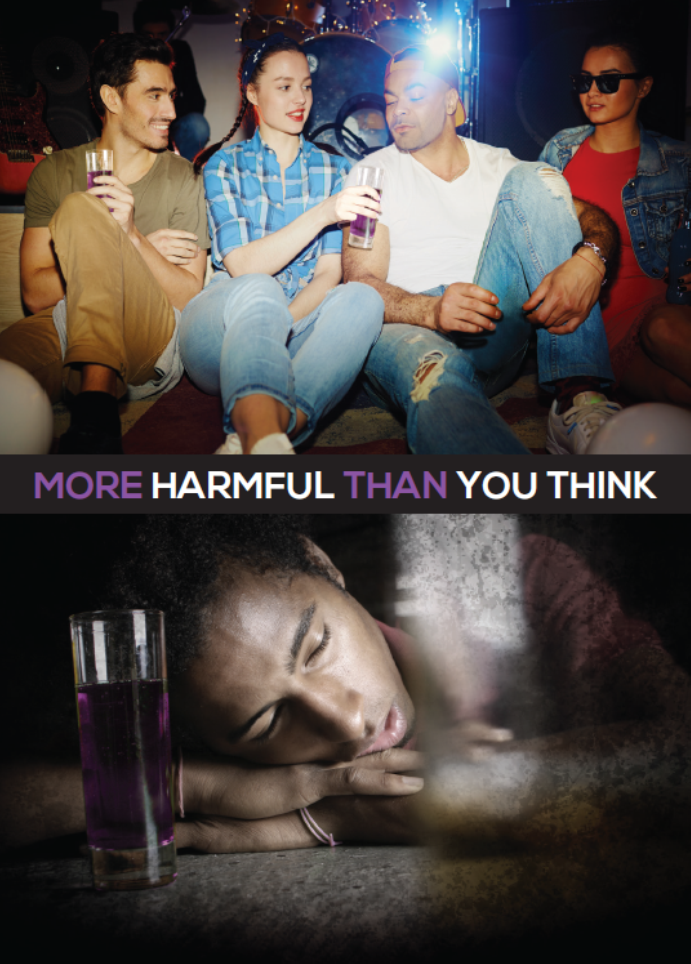 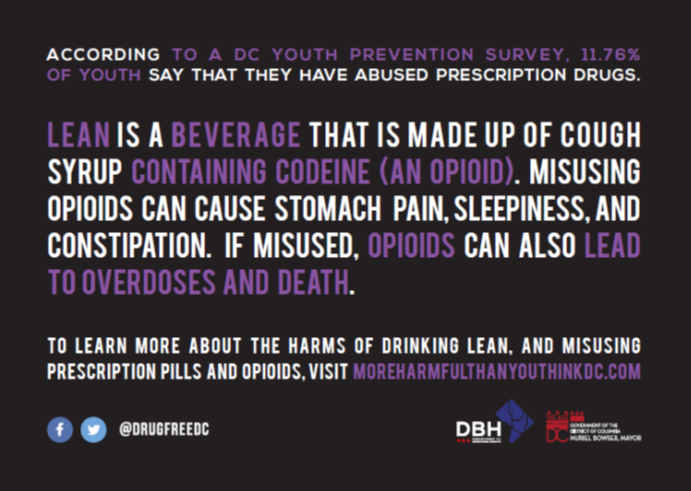 More Harmful Than You Think
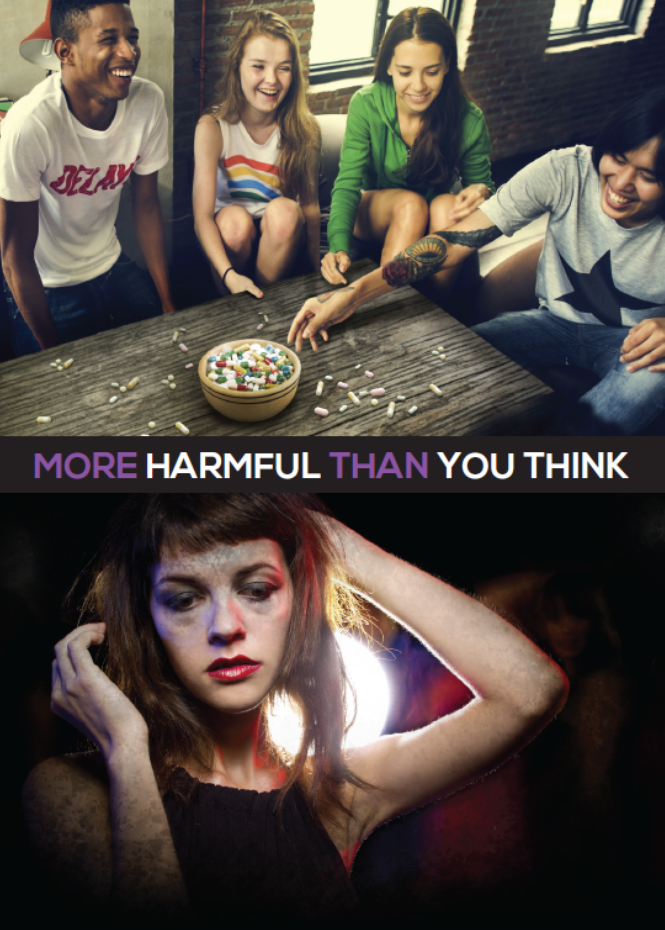 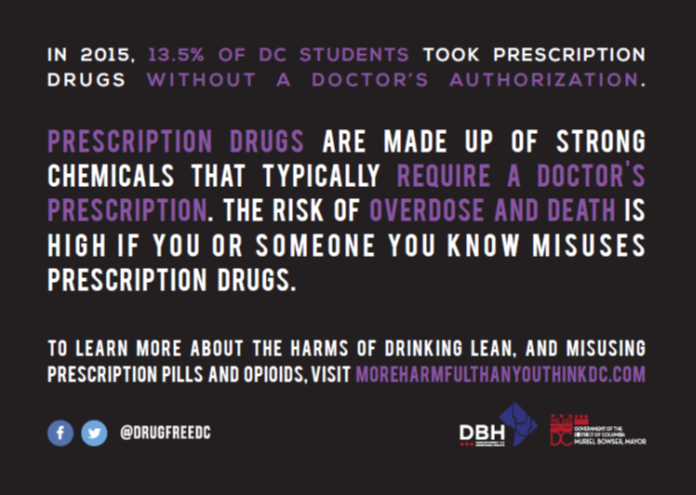 Treatment Services
Assessment and referrals for appropriate levels of care and maintenance of a comprehensive continuum of substance abuse treatment services including:

Outpatient
Intensive outpatient 
Residential 
Detoxification
Stabilization
Medication Assisted Therapy (MAT)
Treatment Service Access
DBH Access Helpline 1 (888) 7WE-HELP

Individuals up to the age of 21 can visit an ASTEP provider for assistance

Individuals 21 and over can visit the ARC
ASTEP Providers
Adolescent Substance Abuse Treatment Expansion Program (ASTEP)
Hillcrest Children and Family Center Address: 915 Rhode Island Avenue NW, Washington, DC 20001Phone Number: (202) 232-6100Hours: Mon and Fri, 8:30 AM – 6:00 PMTues, Wed, and Thurs, 8:30 AM – 8:00 PM
Federal City Recovery Services Address: 316 F Street NE, Suite 118, Washington, DC 20002Phone Number: (202) 710-1850Hours: Mon to Fri, 9:00 AM – 5:00 PM
Latin American Youth Center Address: 1419 Columbia Road NW, Washington, DC 20009Phone Number: (202) 319-2225Contact: Rocío Rosa, Admissions Coordinator, (202) 319-2257Hours: 9:00 AM – 7:00 PM
Riverside Treatment Center 
Address: 2041 MLK Jr. Avenue SE, Suite 301, Washington, DC 20020Phone Number: (202) 889-3182Hours: Mon to Fri, 4:30 PM – 8:00 PM
Assessment and Referral Center (ARC)
Assessment and referral is available to District residents ages 21 and older

The ARC is a walk-in clinic with no appointment necessary between the hours of 7am – 6pm Monday thru Friday

Clients are required to show valid identification to receive services (required under Title 29 Chap. 24 of DCMR)

Accessible by Metrorail
ARC Assessment Process
Every client is assessed by a nurse
The Nursing Assessment is designed to identify clients with urgent needs:
Substance Intoxication
Substance withdrawal
Acute psychiatric symptoms
Medical issues requiring immediate attention
ARC Referral Process
If there are no issues requiring immediate attention, the client will be seen by a counselor.

An assessment is completed to determine the level of care most appropriate for the client’s needs.

The level of care is determined by using the Patient Placement Criteria published by the American Society of Addiction Medicine (ASAM).

Once level of care has been determined, the client is offered a choice of treatment providers within that level of care.
ARC Referral Process
The ARC staff works to ensure that all clients have a placement before leaving the facility.

If a client is recommended to residential treatment or inpatient detoxification, transportation is available to the facility.

Clients recommended for residential treatment, the ARC staff works to ensure the client goes directly to the facility to avoid the client from “slipping through the cracks.”
Recovery Support
Recovery support services include wrap-around services, such as mentoring services, education skills building and job readiness training, to ensure a full continuum of care. 

DBH ensures the quality of these services through its regulation and certification authority as the Single State Authority for substance abuse treatment services.
How to Reach Us
DBH – Substance Use Disorder Services 
64 New York Avenue, NE, Washington, DC  20002
(202) 727-8857 – www.dmh.dc.gov 

Assessment and Referral Center (ARC)
75 P. Street, NE, Washington, DC 20002 
(202) 727-8473 
7:00am – 6:00pm – Walk-in (no appointment needed)

Access HelpLine
1(888)7WE-HELP or 1-888-793-4357
QUESTIONS & ANSWERS
CONTACT INFORMATION
Michael Pryor 
Department of Behavioral Health
Substance Use Disorders, 
Prevention Division
(202) 727-2541
  michael.pryor @dc.gov